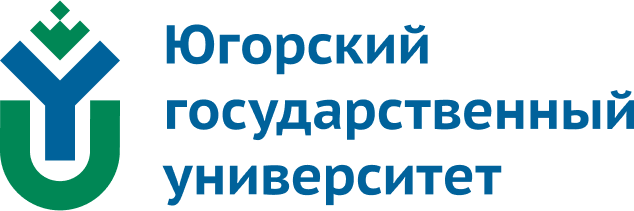 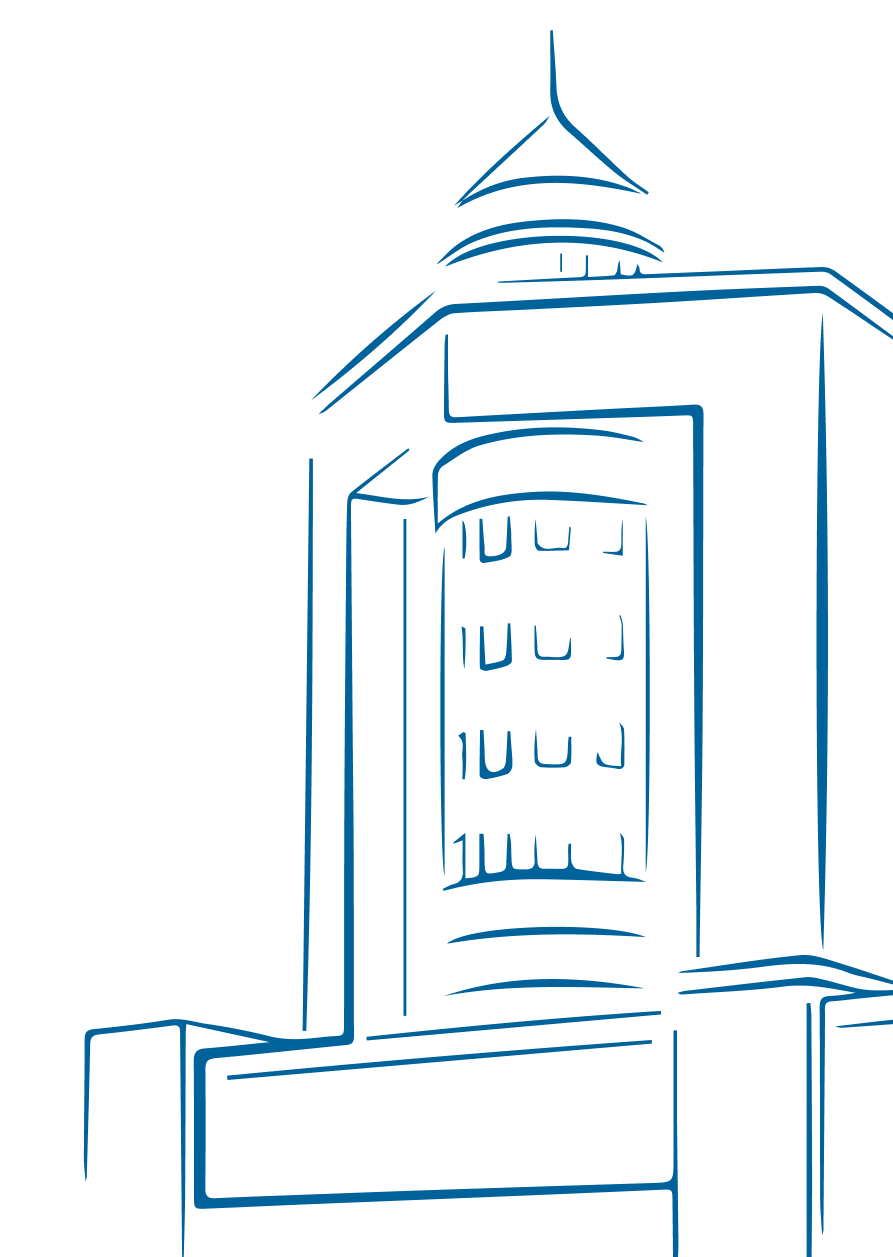 Тема: 
«Планирование кадрового обеспечения организации»
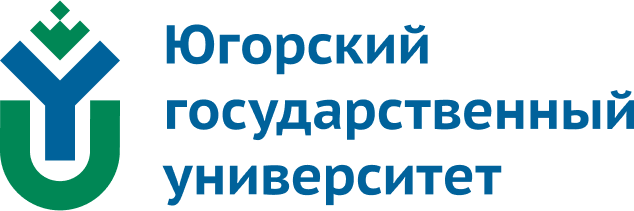 Планирование персонала определяется как процесс обеспечения организации необходимым количеством квалифицированных работников, принятых на правильные должности в правильное время. Планирование трудовых ресурсов предусматривает решение таких задач, как определение целей и задач на предстоящий период в области трудовых ресурсов исходя из главных целей организации, условия выпуска продукции и се сбыта; определение численности работающих, оценка текучести кадров и обеспечение своевременной замены увольняющихся. Базой кадрового планирования является анализ потребности в персонале и изучение информации о производительности работающих и издержках на их содержание.
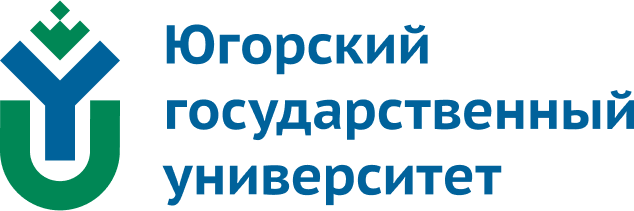 Кадровое планирование – это направленная деятельность организации по подготовке кадров, обеспечению пропорционального и динамичного развития персонала, расчету его профессионально-квалификационной структуры, определению общей и дополнительной потребности, контролю за его использованием. Это система подбора квалифицированных кадров при использовании двух видов источников – внутренних (имеющихся в организации) и внешних (привлеченных из внешней среды), имеющая своей целью обеспечить потребности организации в необходимом количестве специалистов в конкретные временные рамки.
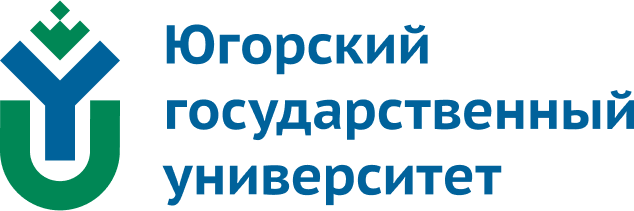 Сущность кадрового планирования заключается в том, что оно выполняет задачу предоставления людям рабочих мест в нужный момент времени и в необходимом количестве в соответствии с их потребностями, склонностями и требованиями производства. Рабочие места с точки зрения производительности и мотивации должны позволить работающим оптимальным образом развивать свои способности, повышать эффективность труда, отвечать требованиям создания достойных человека условий труда и обеспечения занятости.
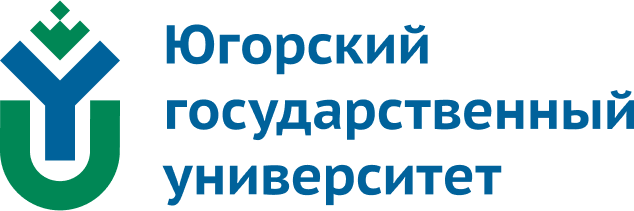 Кадровое планирование осуществляется как в интересах организации, так и в интересах ее персонала. Для организации важно располагать в нужное время, в нужном месте, в нужном количестве и с соответствующей квалификацией таким персоналом, который необходим для решения производственных задач, достижения ее целей. Для персонала важно получить должность с учетом его знаний, умений и навыков для повышения своего благосостояния, а также дальнейшего профессионального развития.

Кадровое планирование тогда эффективно, когда оно интегрировано в общий процесс планирования в организации. Несовершенное планирование человеческих ресурсов дорого обходится организации и может привести к потере ценных ресурсов. Цель планирования заключается в создании и развитии потенциала персонала организации.
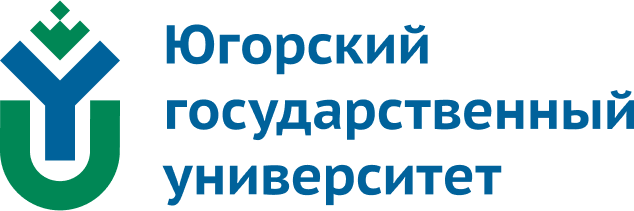 Основными задачами кадрового планирования являются:
1. Разработка процедуры кадрового планирования, согласованной с другими его видами.
2. Увязка кадрового планирования с планированием организации в целом.
3. Организация эффективного взаимодействия между плановой группой кадровой службы и плановым отделом организации.
4. Проведение в жизнь решений, способствующих успешному осуществлению стратегии организации.
5. Содействие организации в выявлении главных кадровых проблем и потребностей при стратегическом планировании.
6. Улучшение обмена информацией по персоналу между всеми подразделениями организации.
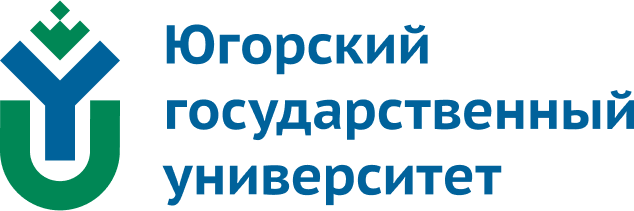 Кадровое планирование включает в себя:
– прогнозирование перспективных потребностей организации в персонале (по отдельным категориям);
– изучение рынка труда (рынка квалифицированной рабочей силы) и программы мероприятий по сто "освоению";
– анализ системы рабочих мест организации;
– разработку программ и мероприятий по развитию персонала.
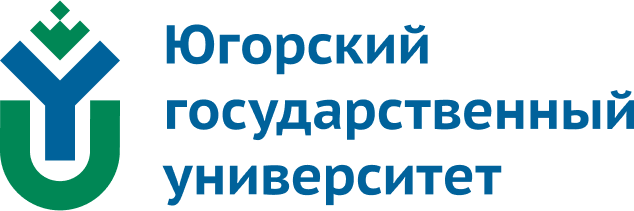 Разнообразие задач, которые призваны решить кадровое планирование, определяет тот факт, что его можно поделить на следующие виды планирования:
– потребностей в персонале;
– привлечения (набора) персонала;
– использования и сокращения персонала;
– обучения персонала;
– сохранения кадрового состава;
– расходов на содержание персонала;
– производительности труда.
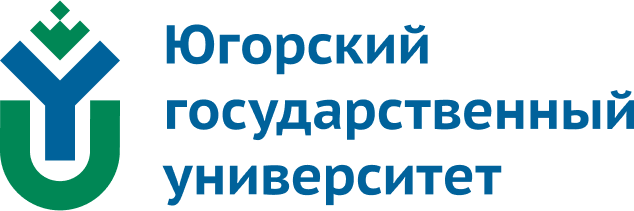 Все виды кадрового планирования тесно связаны друг с другом, взаимно дополняют и корректируют мероприятия, предусмотренные в том или ином плане.
Важным является подразделение кадрового планирования на стратегическое, тактическое и оперативное. Каждый из этих видов планирования имеет свои цели, мероприятия и потенциалы по группам функций каждой подсистемы управления персоналом.
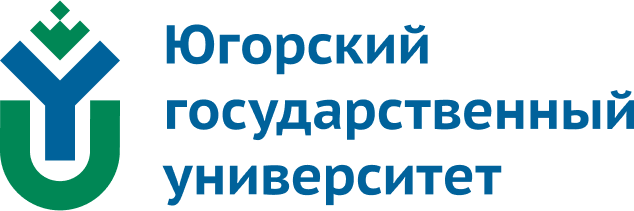 Стратегическое кадровое планирование ориентировано на период от 3 до 10 лет и является составной частью стратегического планирования организации. Стратегические плановые решения являются, как правило, основополагающими и вследствие этого руководящими решениями, поэтому они являются носителями политической системы организации. Стратегическое планирование служит основой для тактического планирования.
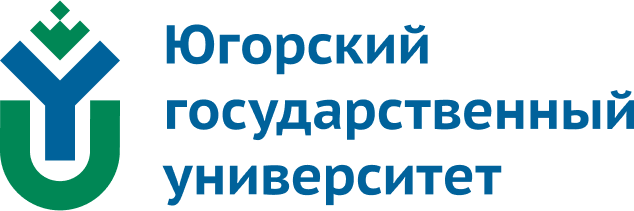 Тактическое кадровое планирование решает конкретные проблемы управления персоналом сроком от 1 года до 3 лет. Оно должно строго ориентироваться на цели, поставленные стратегическим кадровым планированием. В тактическом плане детально фиксируются кадровые мероприятия.
Оперативное кадровое планирование можно определить как краткосрочное сроком до 1 года. Оно ориентировано на достижение отдельных оперативных целей. Оперативный план содержит обозначенные цели и конкретные мероприятия, направленные на достижение этих целей.
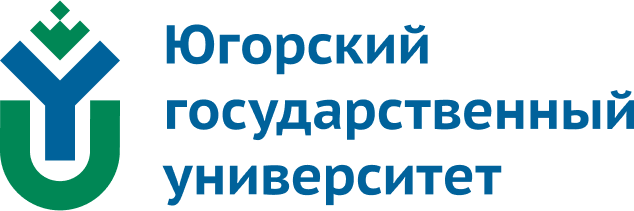 Проблемой кадрового планирования, в особенности долгосрочного, является наличие пробелов в информации и неопределенность исходной ситуации. Особая трудность в кадровом планировании выражается в том, что многие плановые показатели с трудом поддаются (либо вообще не поддаются) количественной оценке, и поэтому последствия изменения важнейших факторов не могут быть точно учтены в частных планах.
Кадровое планирование часто осуществляется не по всем, а лишь по отдельным кадровым функциям (подсистемам). Кадровое планирование должно реализоваться посредством целого комплекса взаимосвязанных мероприятий.
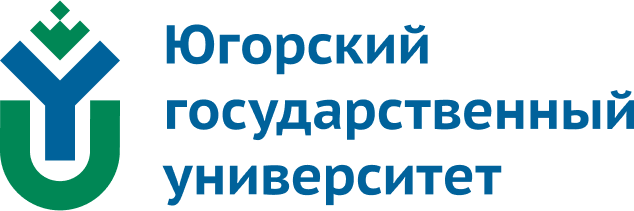 Список литературы:

1. Маслова В.М. Управление персоналом : учебник и практикум для вузов/ В. М. Маслова. — 5-е изд., перераб. и доп. — Москва : Издательство Юрайт, 2025. — 451 с.
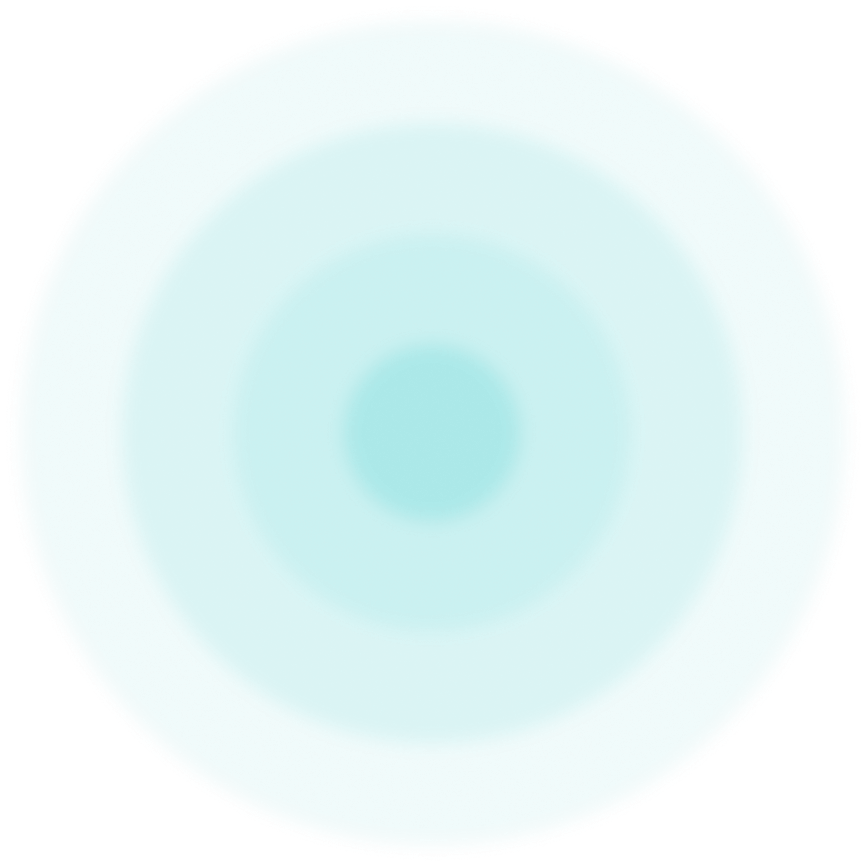 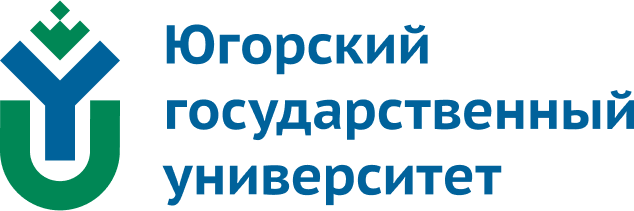 Спасибо за внимание!